Екологічний податок
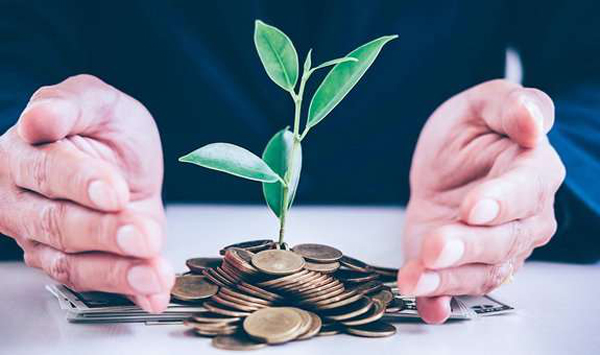 Сосницька Олександра
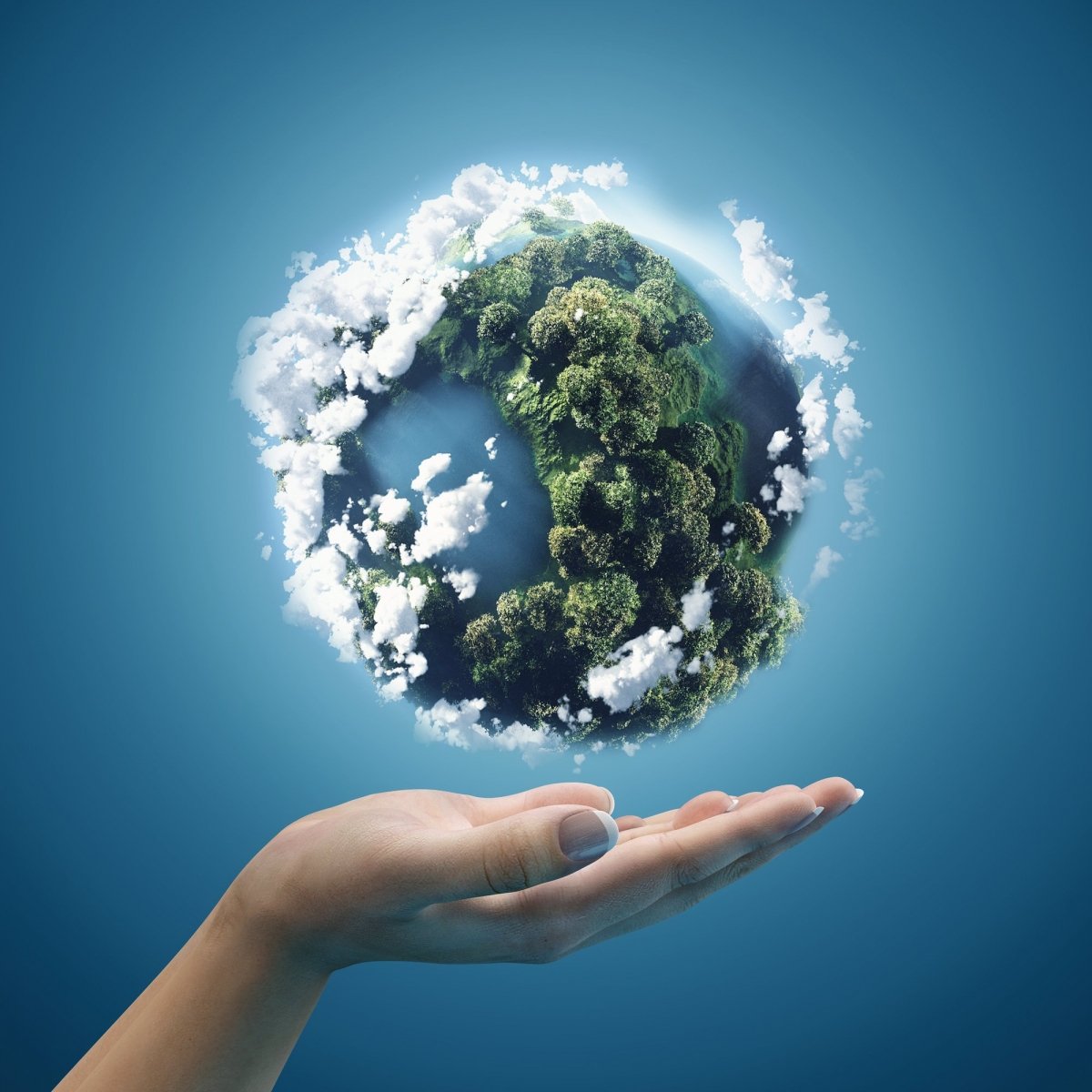 Екологічний податок — це загальнодержавний обов’язковий платіж.
Існування екологічного податку зумовлено необхідністю часткової компенсації негативного впливу на довкілля різного роду шкідливих та небезпечних факторів, що виникають у процесі господарської діяльності суб’єктів. У зв’язку з тим, що такий вплив є об’єктивно неминучим, передбачено економічне стимулювання суб’єктів господарювання до скорочення забруднення навколишнього середовища.
Історія


Вперше ідея екологічного оподаткування з’явилася у економіста А. К. Пігу, десь у 1920 році, який запропонував впливати на поведінку винних у забрудненні довкілля шляхом податків, і стимулювати природоохоронну діяльність шляхом певних дотацій. Необхідність застосування екологічних податків була зафіксована у Програмі дій ЕС з охорони довкілля 1973 р і пов’язувалась з принципом «забруднювач платить».
На практиці першими екоподатки почали застосовувати скандинавські країни у 80-ті роки 20 ст. Десь у цей же період у країнах Європи галузь охорони довкілля почала переходити від командно-адміністративних методів управління до економічних.
У 1992 році до цього процесу долучилася й Україна. Введення цих платежів обґрунтовувалося необхідністю акумулювати кошти для заміщення використаних природних ресурсів і відновлення первозданного виду природи. Але відрахування до спеціальних фондів охорони навколишнього природного середовища підприємства почали здійснювати лише з 2006 року.
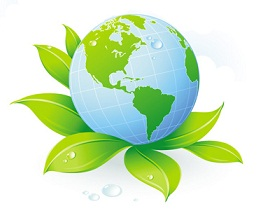 До прийняття Податкового кодексу України  у 2011 році екологічні податки у нас в країні називалися зборами за забруднення навколишнього природного середовища. У 2006–2012 рр. частка платежів за ресурси становила менше 5 %, а частка екологічного податку не перевищувала 1 %.
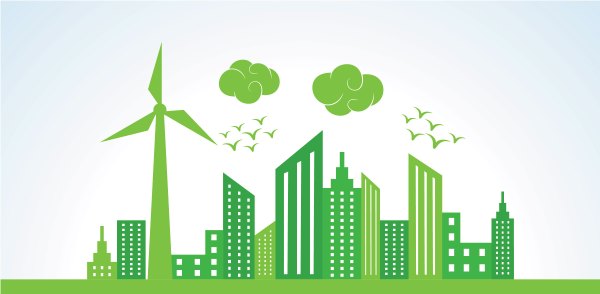 Як  розподілявся податок раніше(2021)У загальний фонд державного бюджету:
45 % екологічного податку;
100 % екологічного податку, що справляється за викиди в атмосферне повітря двоокису вуглецю стаціонарними джерелами забруднення.
Кошти загального фонду спрямовуються на фінансування різних видатків без конкретного цільового призначення.
У спеціальний фонд державного бюджету:
100% екологічного податку, що справляється за утворення радіоактивних відходів (включаючи вже накопичені) та/або тимчасове зберігання радіоактивних відходів їх виробниками понад встановлений особливими умовами ліцензії строк.
У спеціальний фонд місцевих бюджетів:
55 % екологічного податку; у тому числі до сільських, селищних, міських бюджетів, бюджетів об’єднаних територіальних громад - 25 %, обласних бюджетів та бюджету Автономної Республіки Крим - 30 %,  бюджетів міст Києва та Севастополя - 55 %.
Кошти, які йдуть до спеціальних фондів державного та місцевого бюджетів, мають використовуватися за цільовим призначенням та спрямовуватися на фінансування природоохоронних заходів.
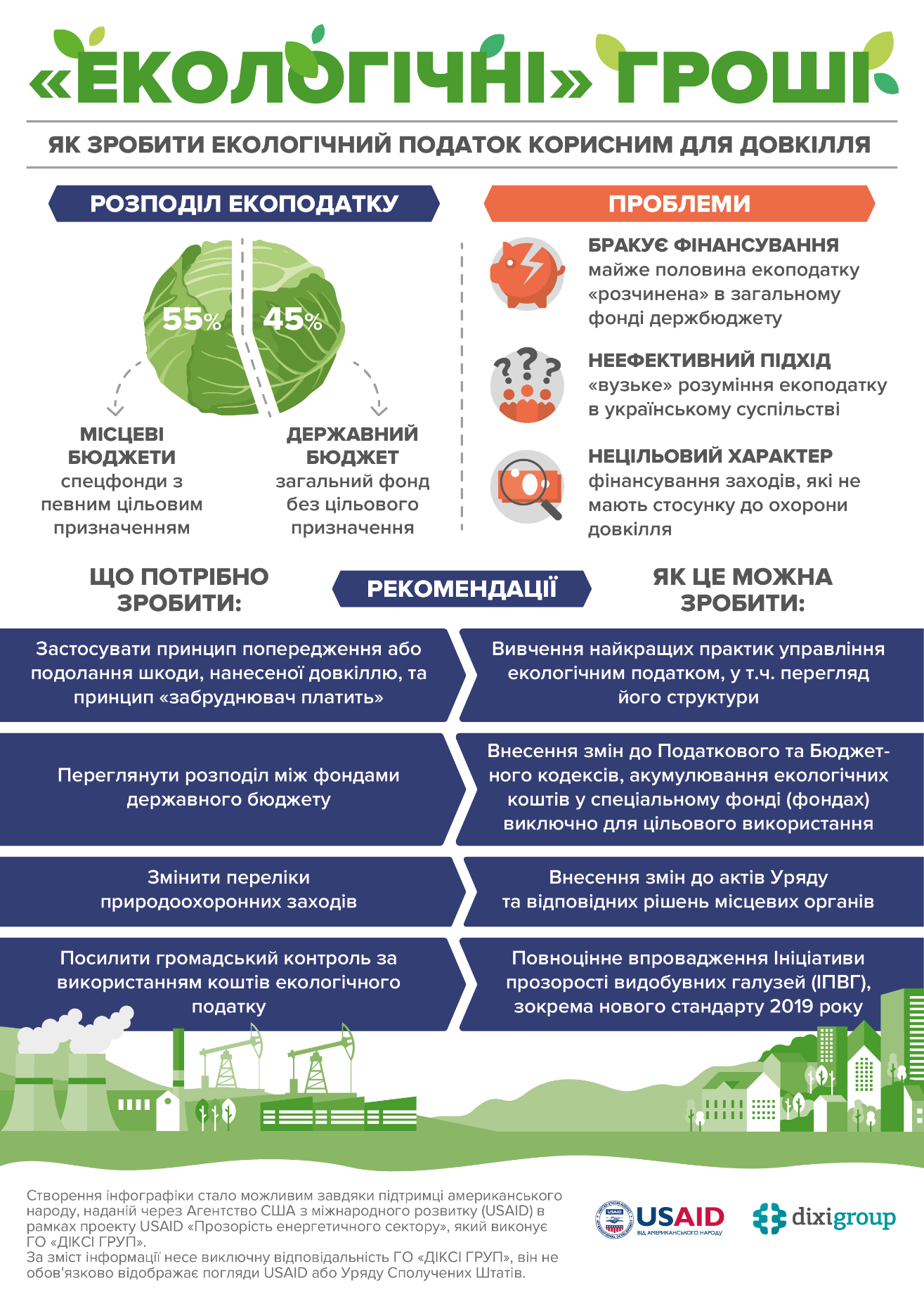 Зміни

Змінено розподіл коштів від екологічного податку. Зокрема, усі кошти зі сплати екологічного податку за викиди двоокису вуглецю будуть зараховані до спеціального фонду державного бюджету (підпункт 2 пункту 4 розділу | Закону України від 11 квітня 2023 року N° 3035-IX «Про внесення змін до Бюджетного кодексу України»).

З 1 січня 2024 року зросли ставки екологічного податку за скиди забруднюючих речовин у водні об’єкти. Наразі відбувається поетапне збільшення розміру ставок екологічного податку.
За податковими зобов’язаннями з екологічного податку, що виникли з 1 січня 2024 року до 31 грудня 2024 року включно, ставки екологічного податку за скиди у водні об’єкти забруднюючих речовин становлять 90 відсотків ставок. У 2023 році ставка становила 60 відсотків».
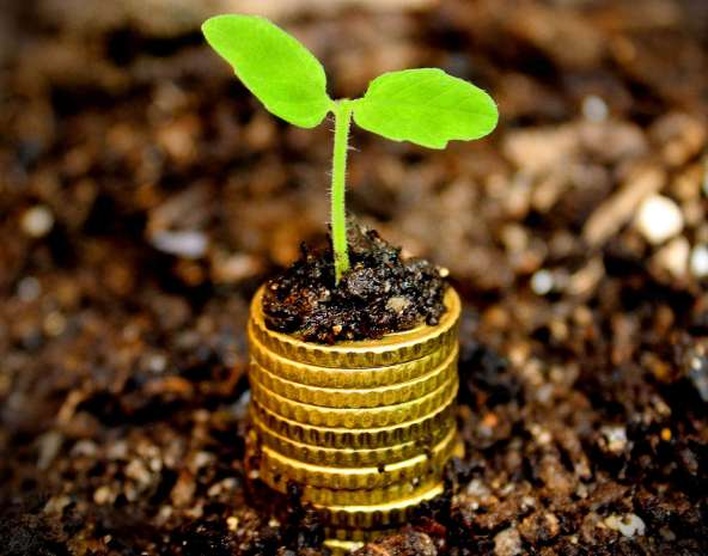 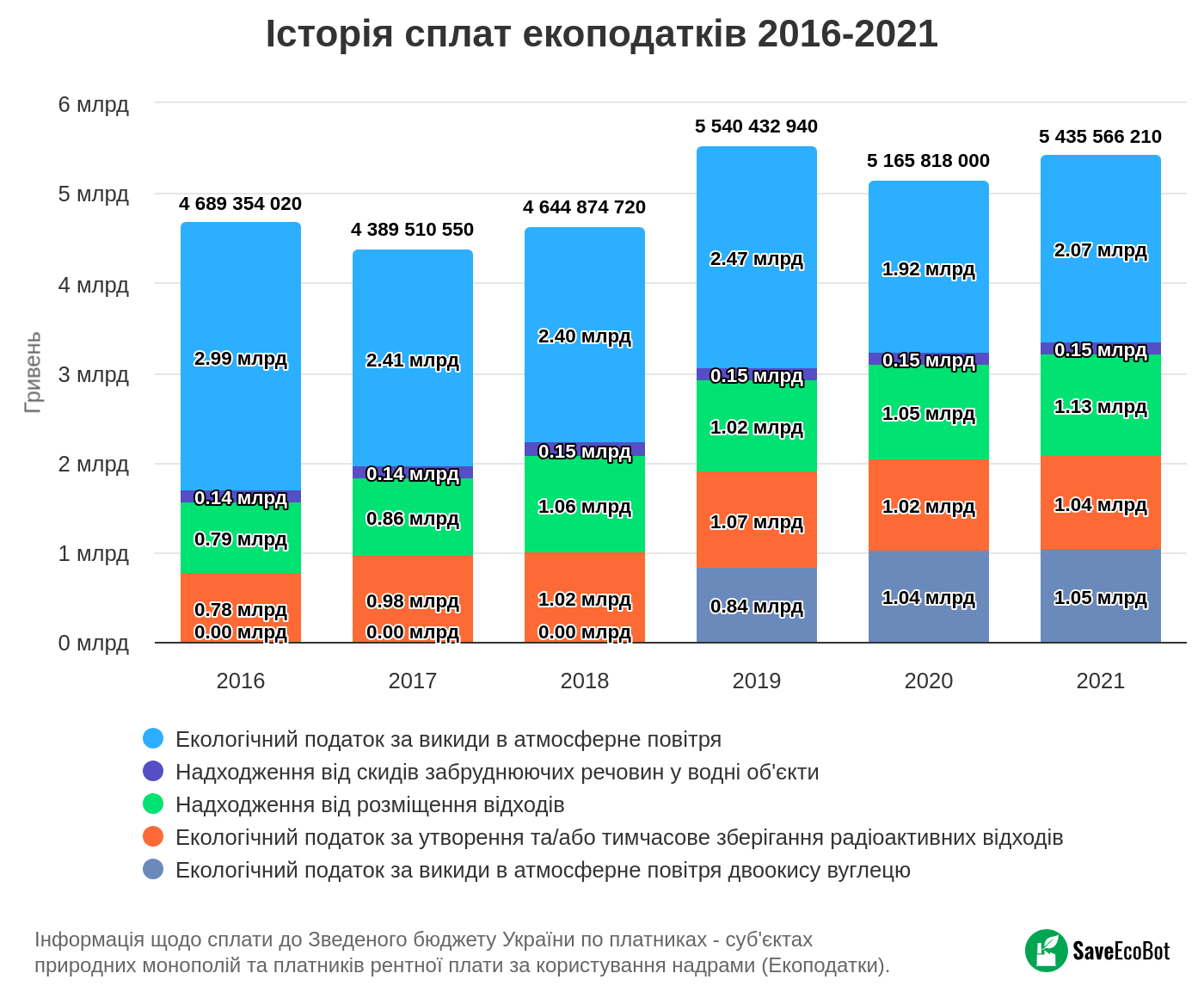 Термін подання податкової звітності по екологічному податку

Відповідно до ст. 250 ПКУ базовий податковий (звітний) період по екологічному податку дорівнює календарному кварталу.
Платники податку складають податкові декларації за формою, встановленою у порядку, передбаченому ст. 46 ПКУ, подають їх протягом 40 календарних днів, що настають за останнім календарним днем податкового (звітного) кварталу, до контролюючих органів та сплачують податок протягом 10 календарних днів, що настають за останнім днем граничного строку подання податкової декларації:
за викиди в атмосферне повітря забруднюючих речовин стаціонарними джерелами забруднення, скиди забруднюючих речовин у водні об'єкти, розміщення протягом звітного кварталу відходів у спеціально відведених для цього місцях чи на об'єктах - за місцем розміщення стаціонарних джерел, спеціально відведених для цього місць чи об'єктів;
за утворення радіоактивних відходів та тимчасове зберігання радіоактивних відходів понад установлений особливими умовами ліцензії строк - за місцем перебування платника на податковому обліку у контролюючих органах.
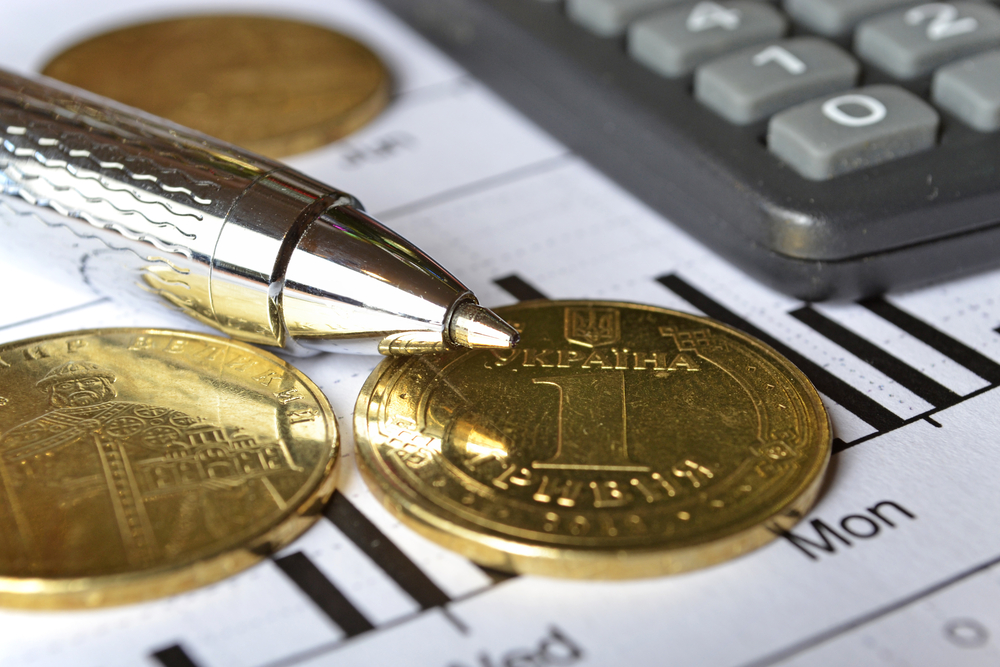 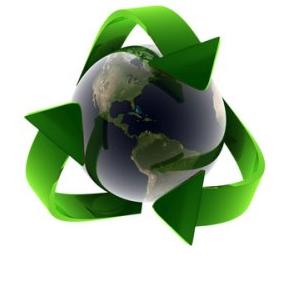 Платниками податку є суб'єкти господарювання, юридичні особи, що не провадять господарську (підприємницьку) діяльність, бюджетні установи, громадські та інші підприємства, установи та організації, постійні представництва нерезидентів, включаючи тих, які виконують агентські (представницькі) функції стосовно таких нерезидентів або їх засновників, під час провадження діяльності яких на території України і в межах її континентального шельфу та виключної (морської) економічної зони здійснюються:
викиди забруднюючих речовин в атмосферне повітря стаціонарними джерелами забруднення;
скиди забруднюючих речовин безпосередньо у водні об'єкти;
розміщення відходів (крім розміщення окремих видів (класів) відходів як вторинної сировини, що розміщуються на власних територіях (об'єктах) суб'єктів господарювання);
утворення радіоактивних відходів (включаючи вже накопичені);
тимчасове зберігання радіоактивних відходів їх виробниками понад установлений особливими умовами ліцензії строк.
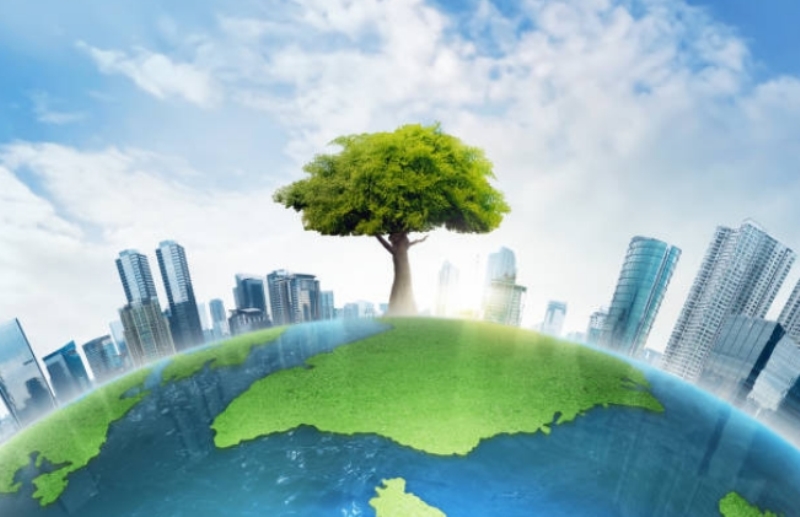 Порядок обчислення податку

 Суми податку обчислюються за податковий (звітний) квартал платниками податку.
У разі якщо під час провадження господарської діяльності платником податку здійснюються різні види забруднення навколишнього природного середовища та/або забруднення різними видами забруднюючих речовин, такий платник зобов'язаний визначати суму податку окремо за кожним видом забруднення та/або за кожним видом забруднюючої речовини.
Суми податку, який справляється за викиди в атмосферне повітря забруднюючих речовин стаціонарними джерелами забруднення (Пвс), обчислюються платниками податку самостійно щокварталу виходячи з фактичних обсягів викидів, ставок податку за формулою.
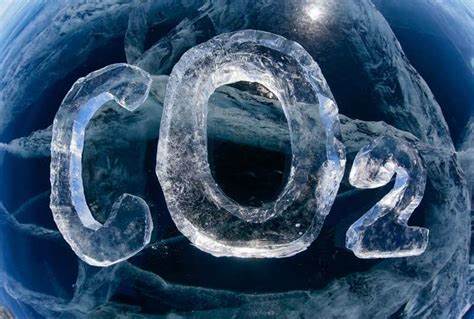